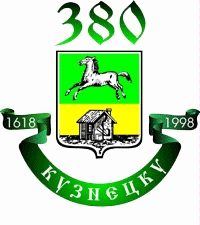 Новокузнецк
С этого все началось…
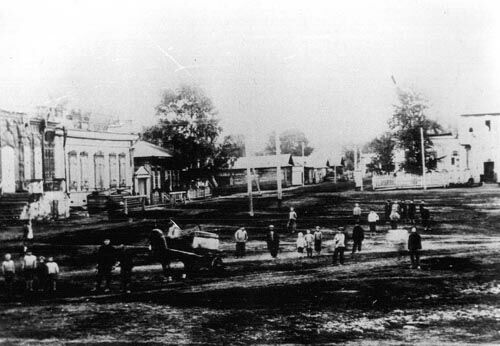 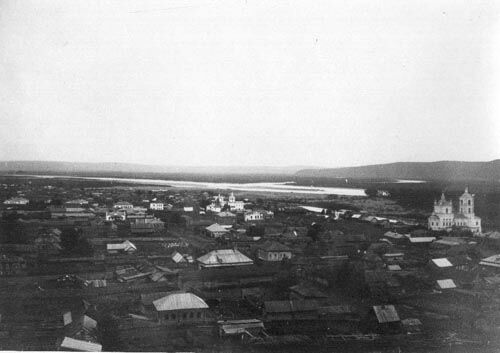 А это Новокузнецк 60-х годов. Вовсю идет благоустройство города, но до современного Новокузнецка еще далеко
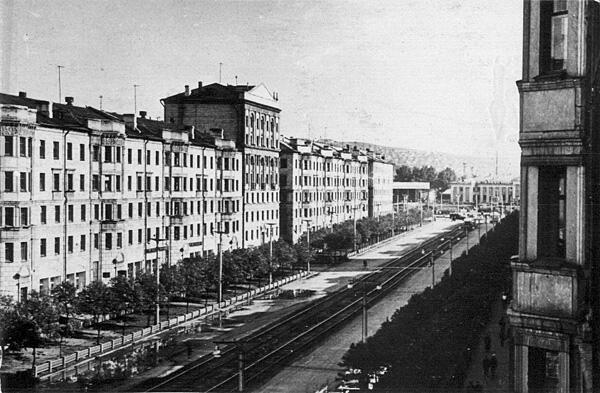 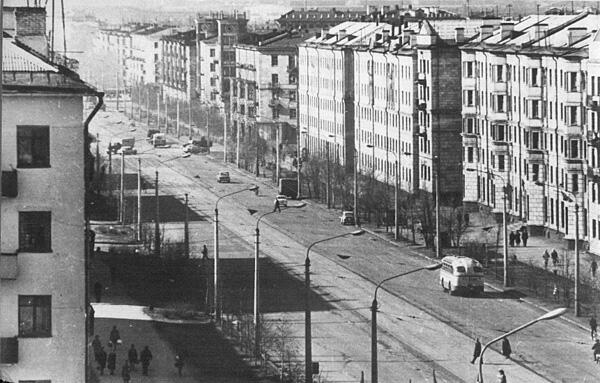 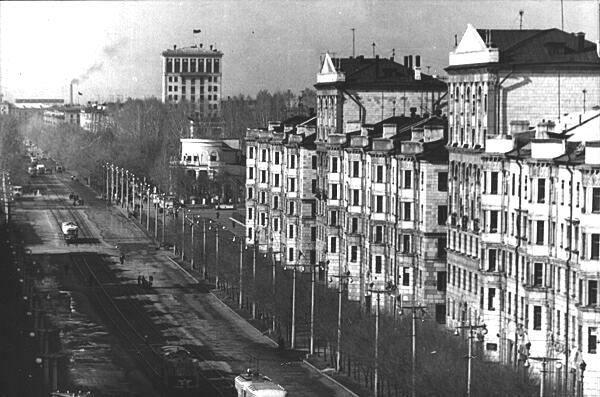 А вот какой Новокузнецк в наши дни
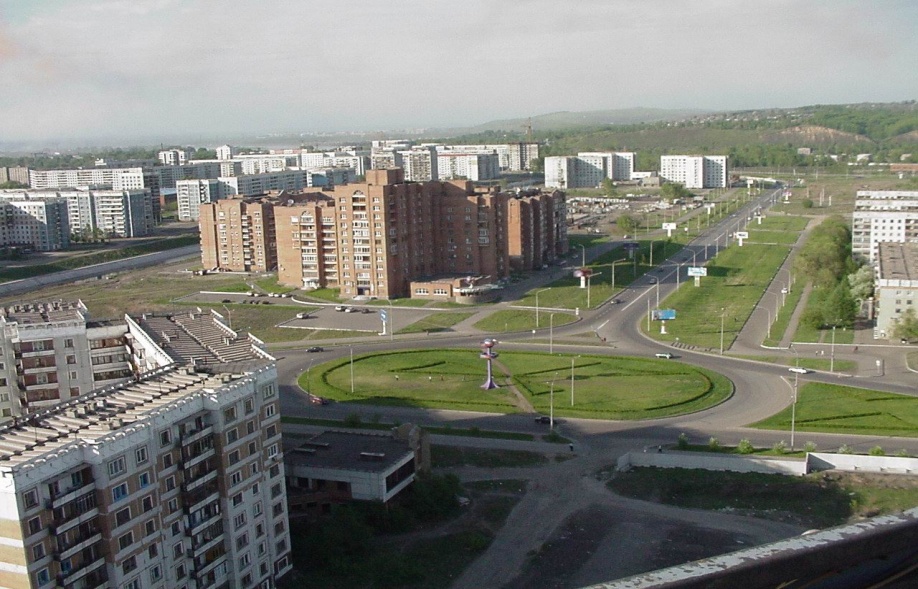 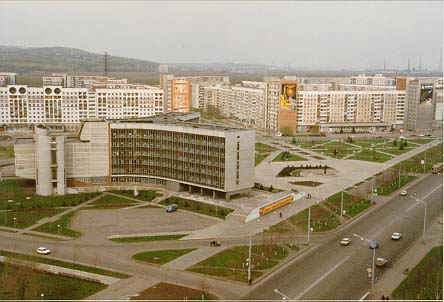 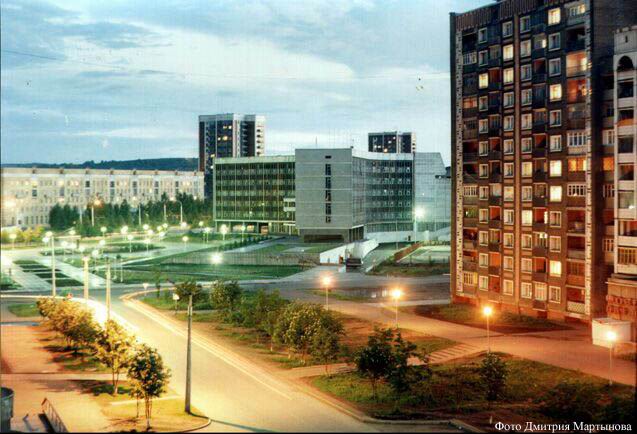 Город - труженик
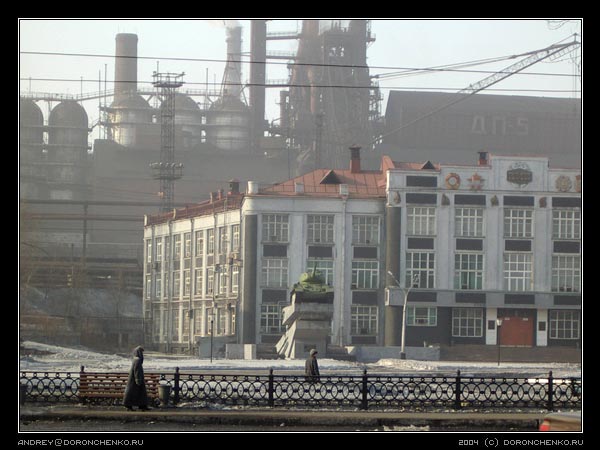 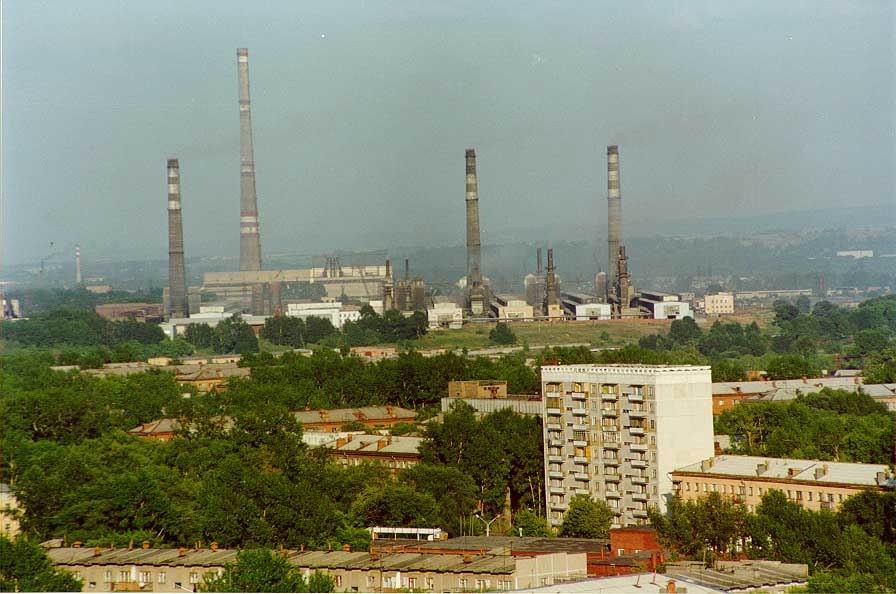 Любимое место отдыха
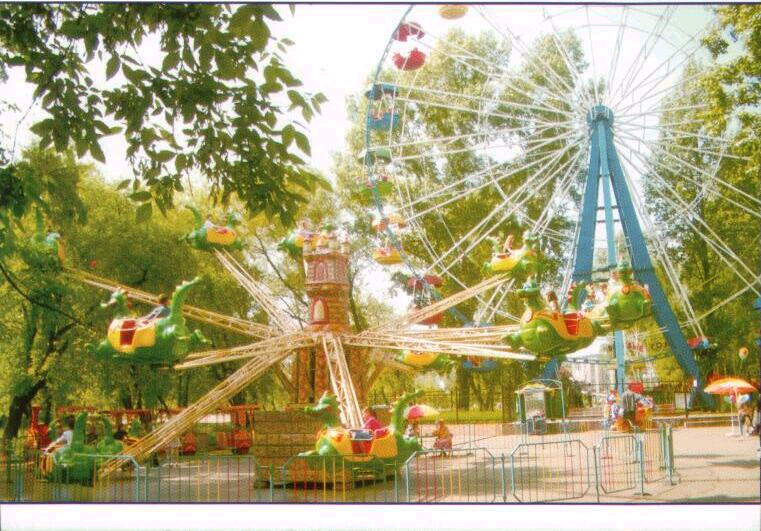 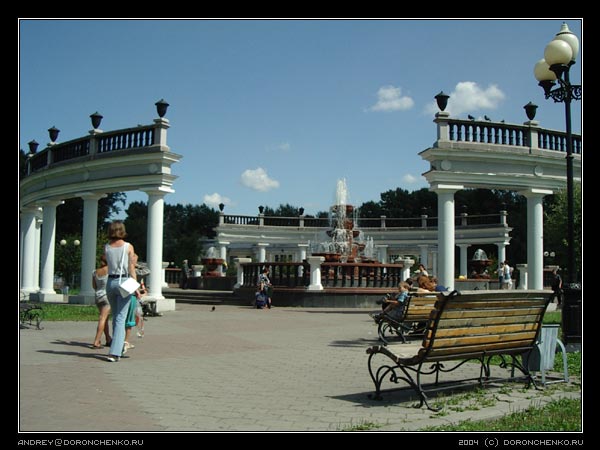 Городские фонтаны
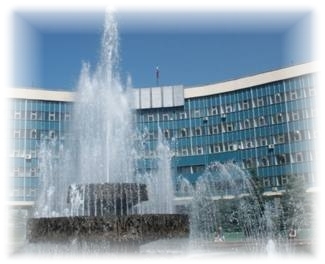 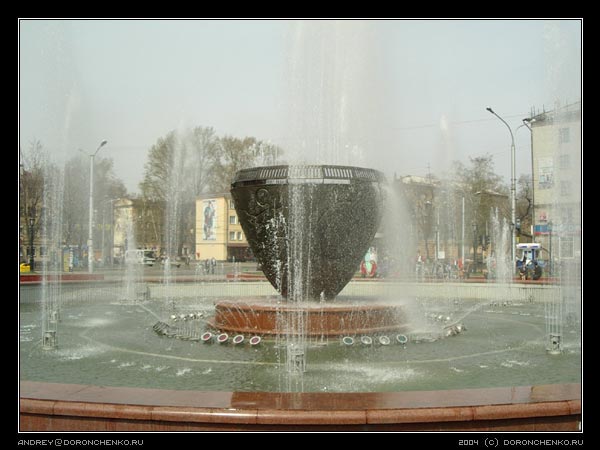 Культурная  жизнь
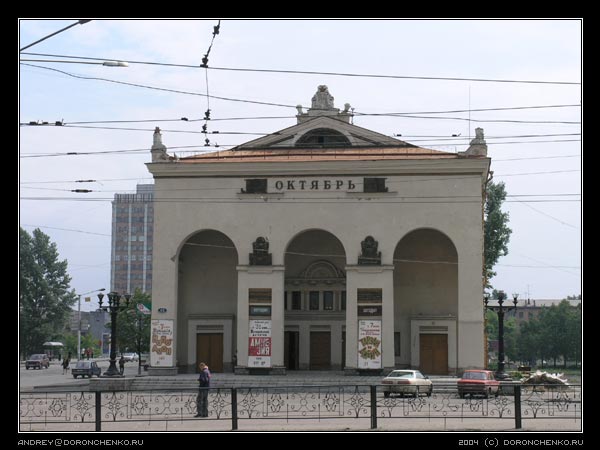 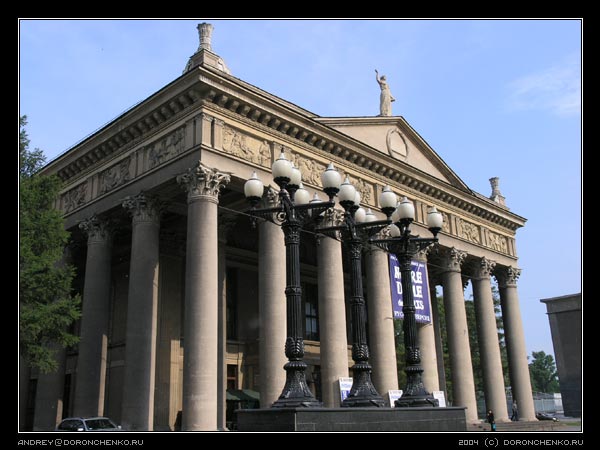 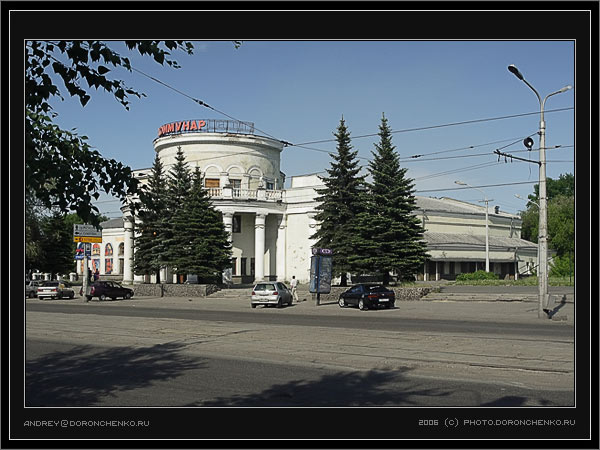 Дворец спорта
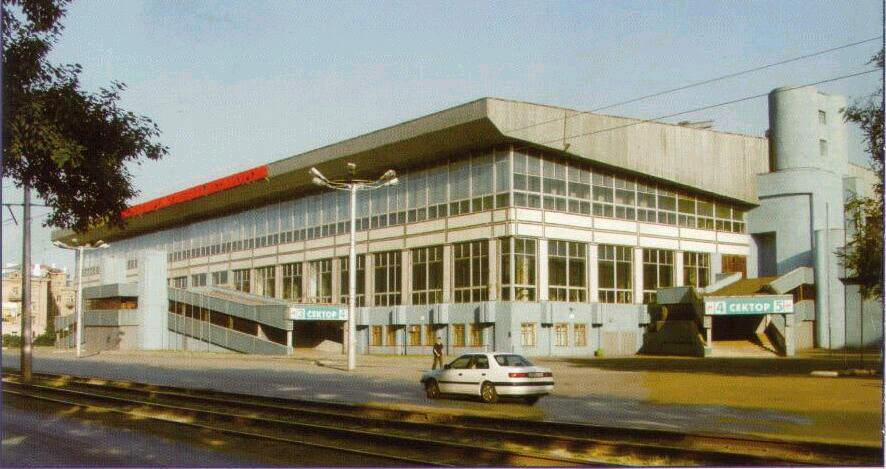 Кузнецкая крепость
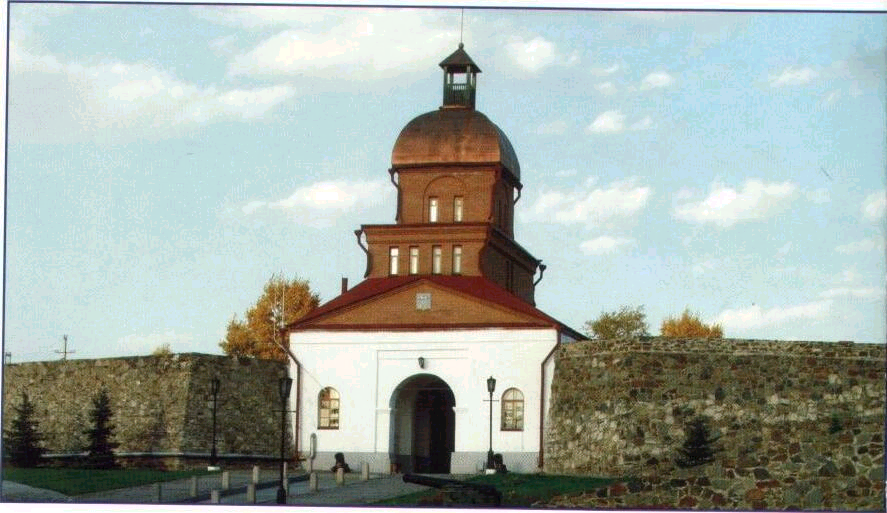 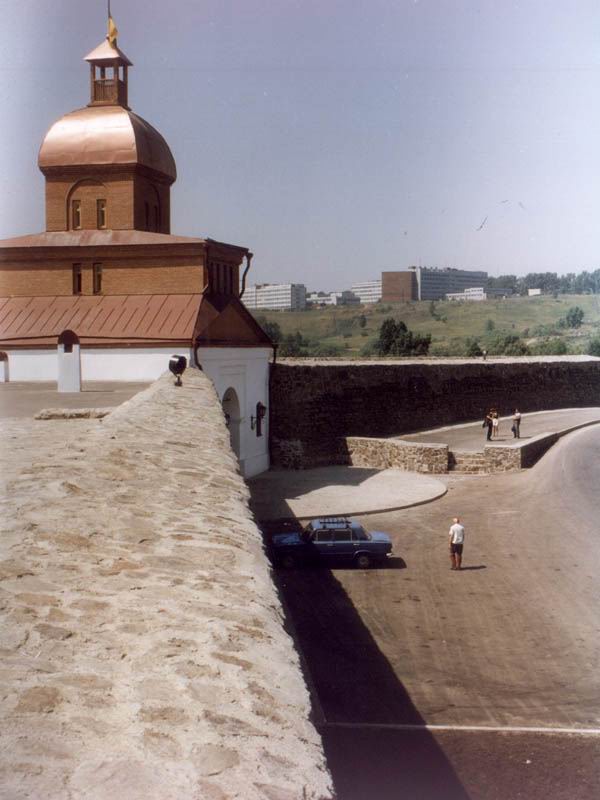 Новокузнецкий собор
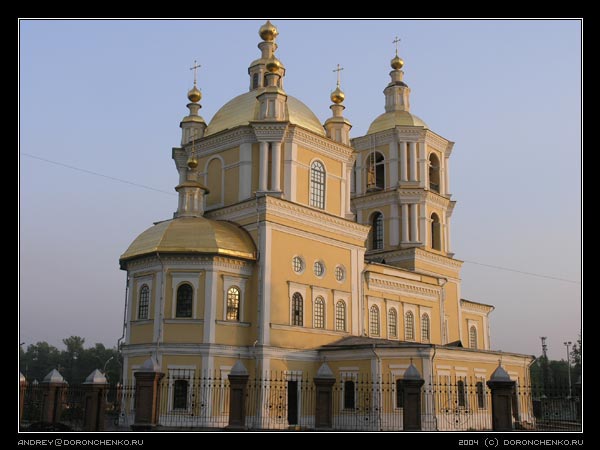